Классная работа
Отчет о работе за 2019-2020 учебный год преподавателя художественного отделения –Корягиной Киры Альбертовны
Мои ученики
В 2019-2020 гг.   в 1 классе обучалось 20 человек, во 2 классе- 19 человек, в 3 классе -18 человек. Возраст уч-ся - 6,5- 10 лет.Основы изобразительной деятельности , прикладное творчество, лепка –основные предметы.
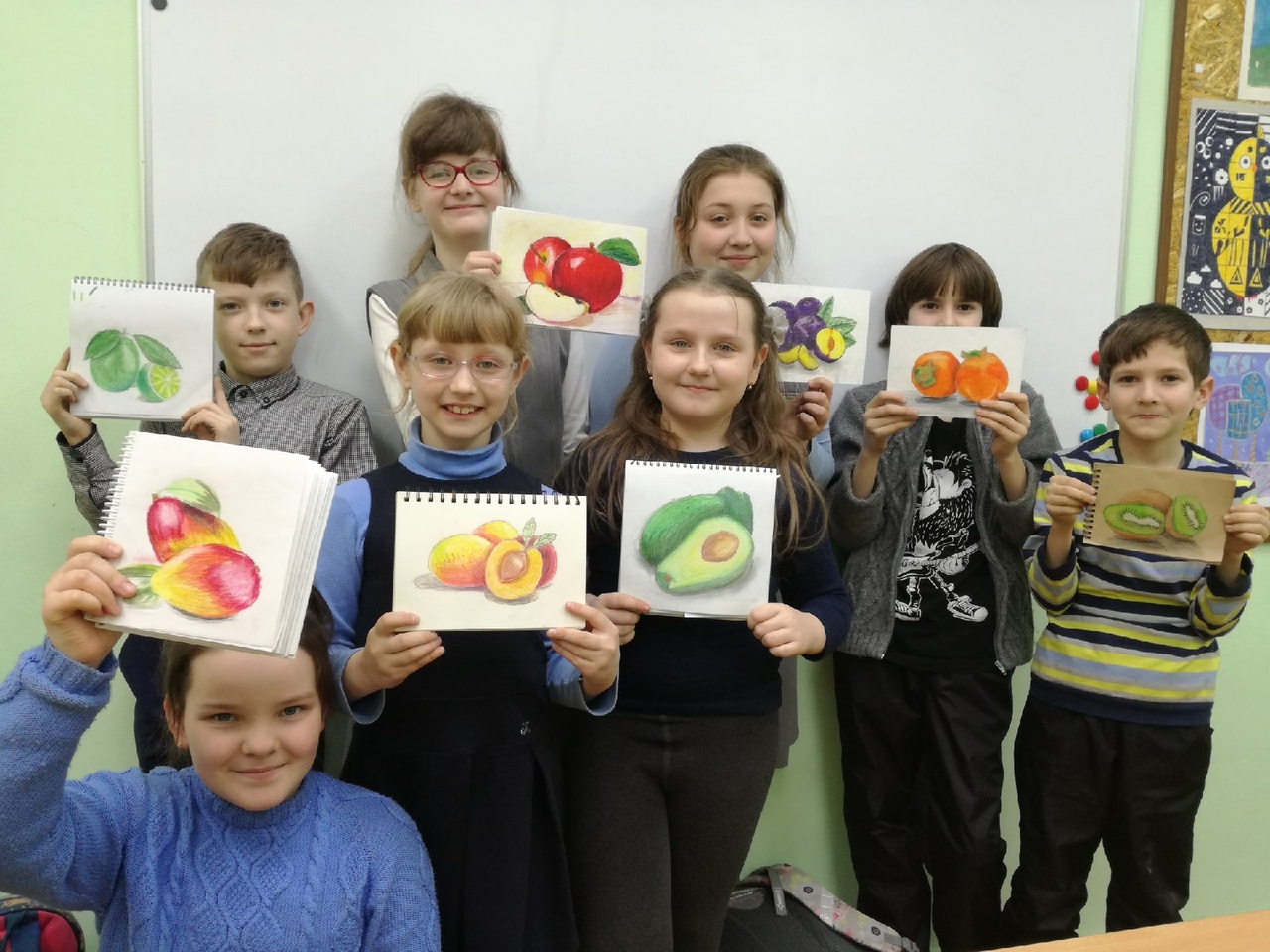 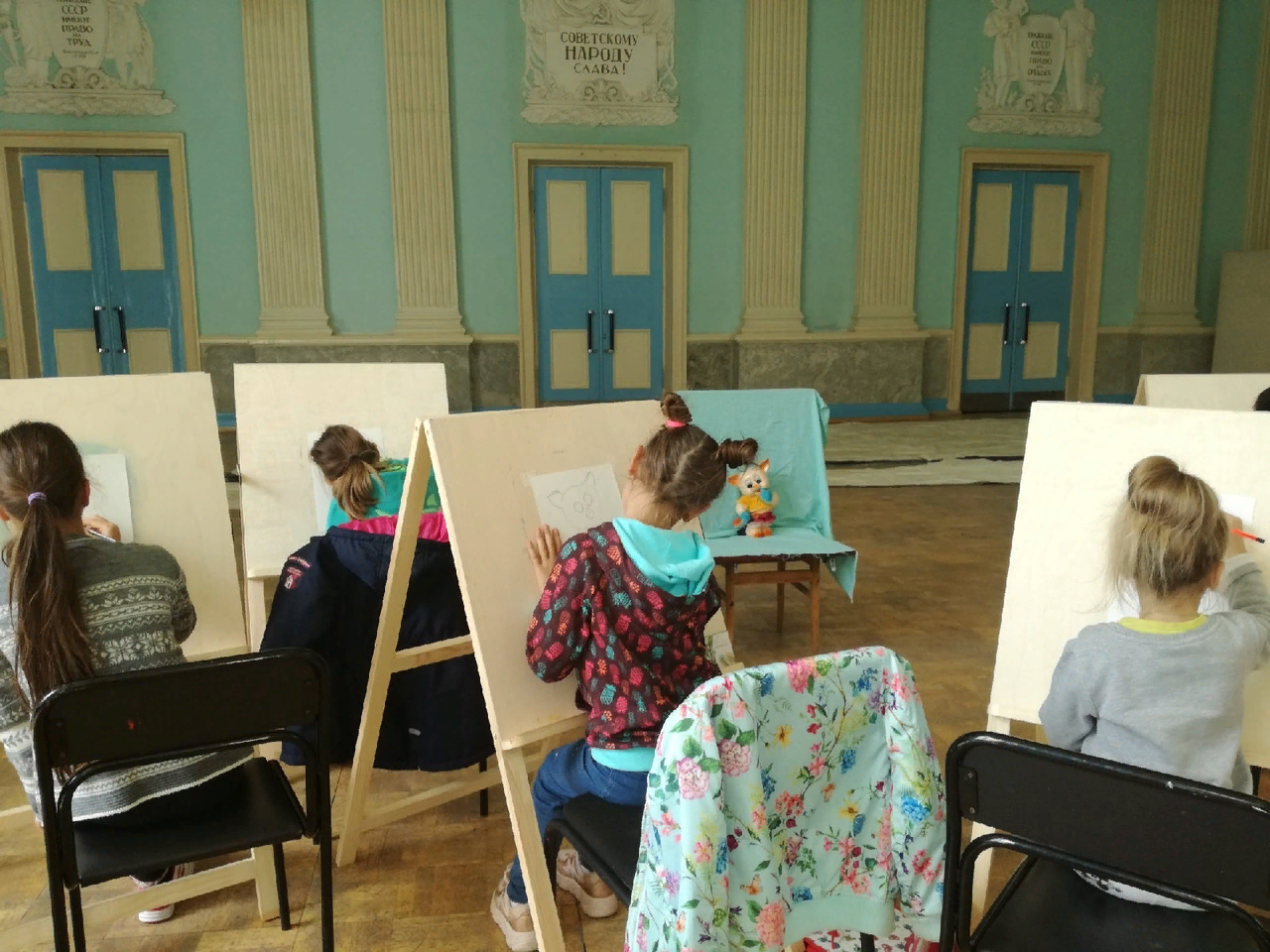 Август 2019
В августе 2019 работала «Летняя творческая школа» по теме «Путешествие по странам -3».В этом году мы заочно посетили Японию и Грецию
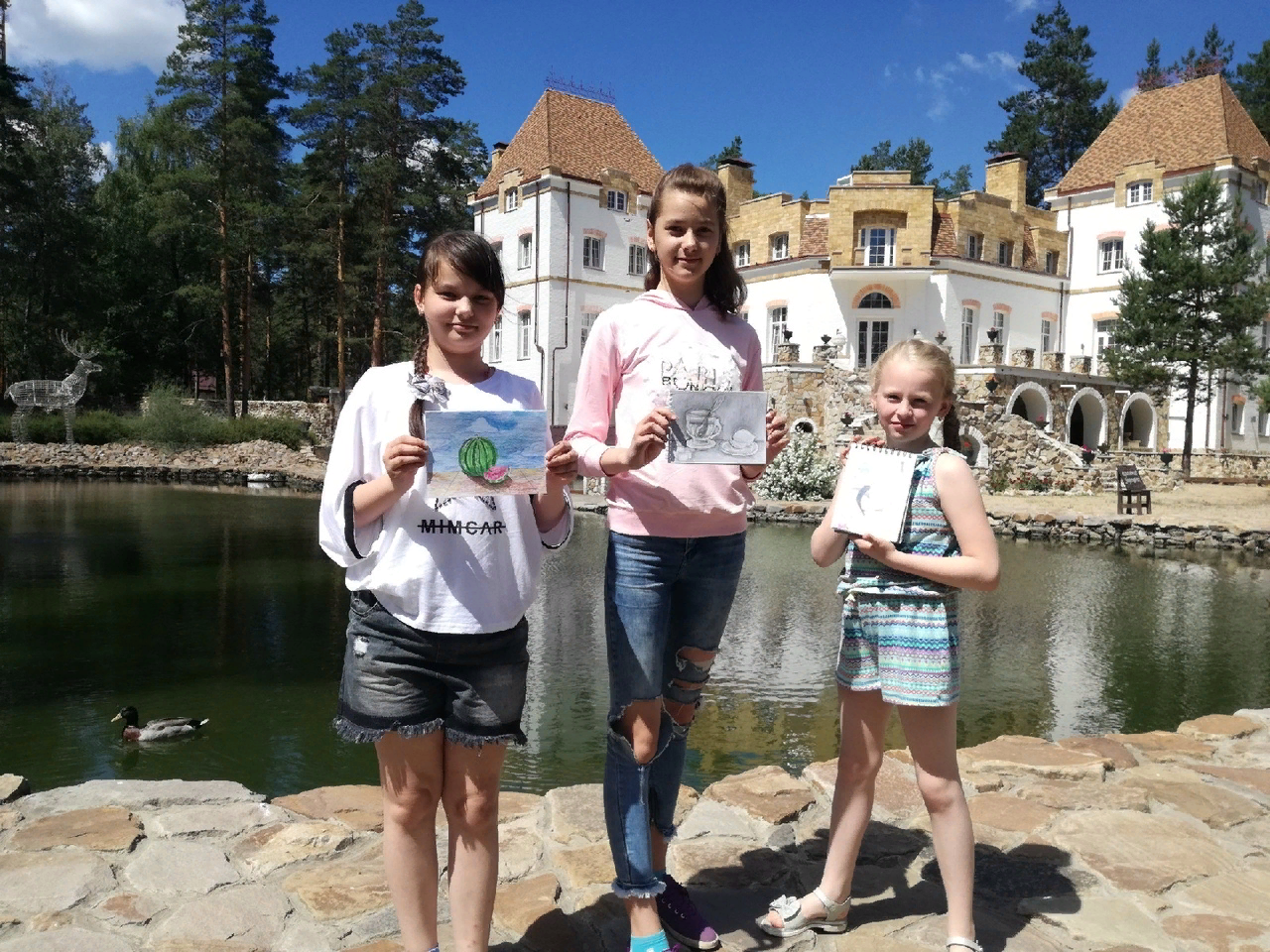 Пленэр в Усадьбе  Мещерская
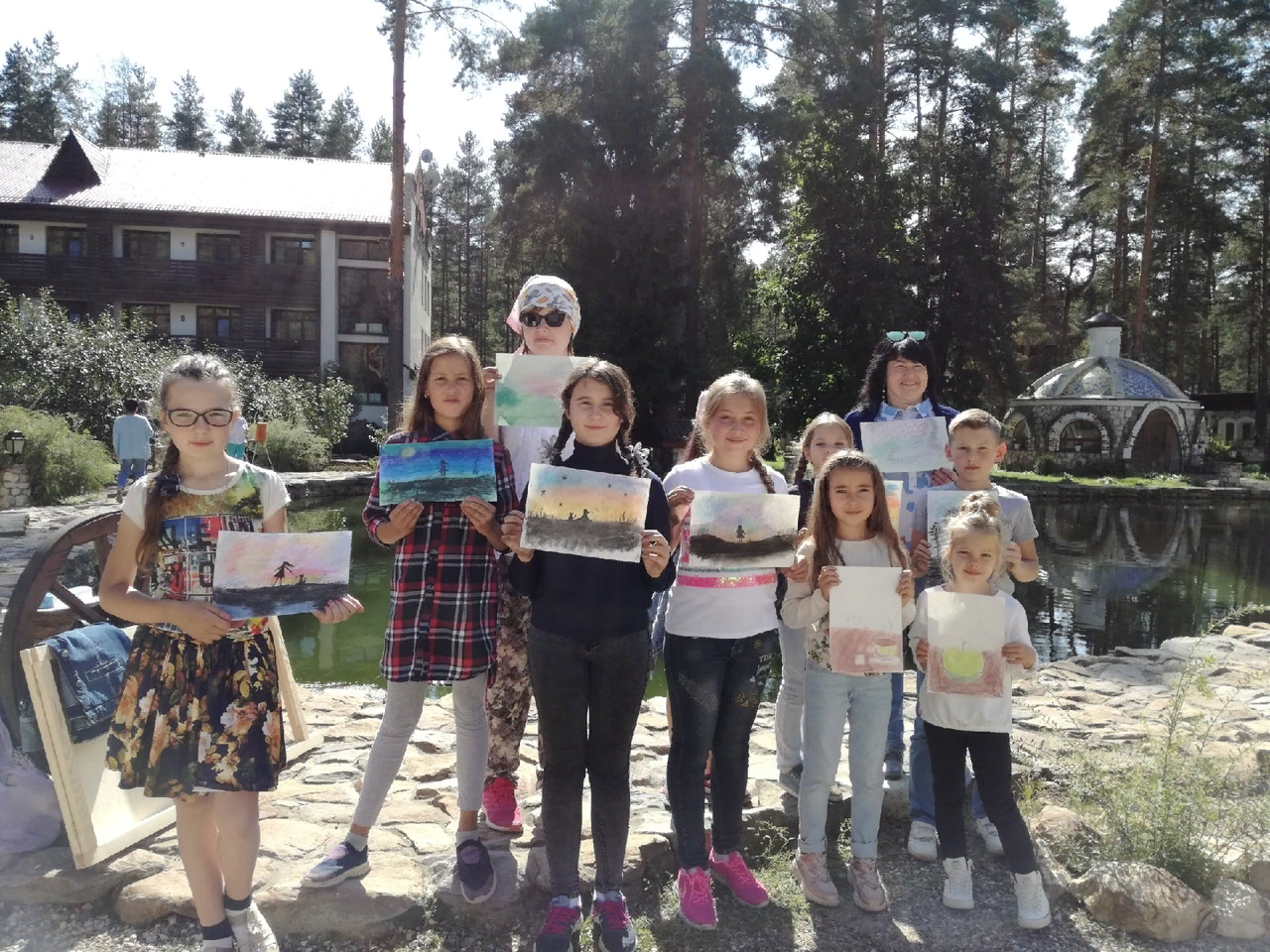 С удовольствием порисовали ученики и гости в преддверии  нового  учебного года . Звучала живая музыка, царила уютная творческая обстановка
Осенняя пленэрная практика
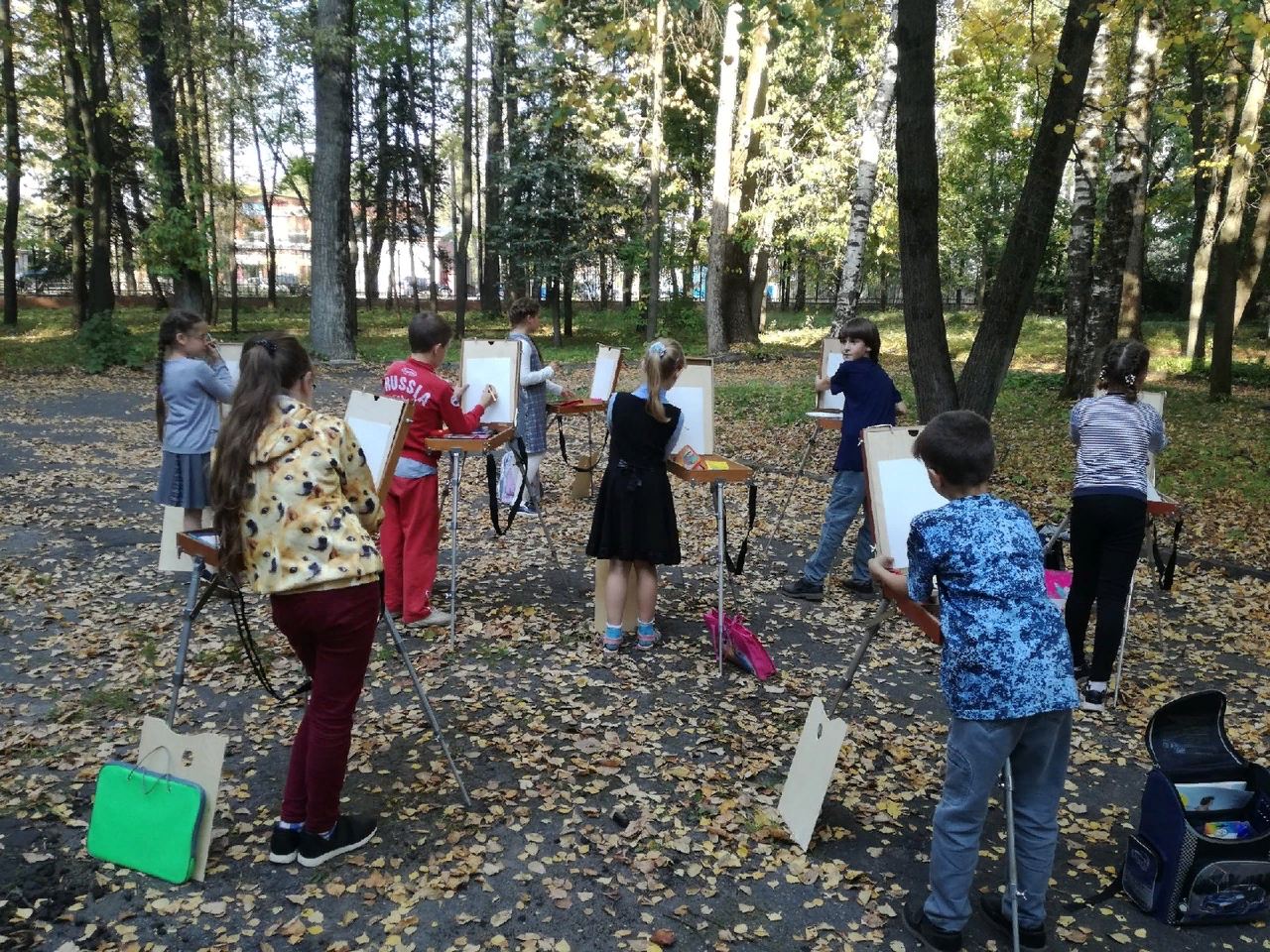 На новых, приобретенных  школой ,этюдниках ребята работали с особым энтузиазмом. Учебный год начался отлично!
Раннее эстетическое развитие
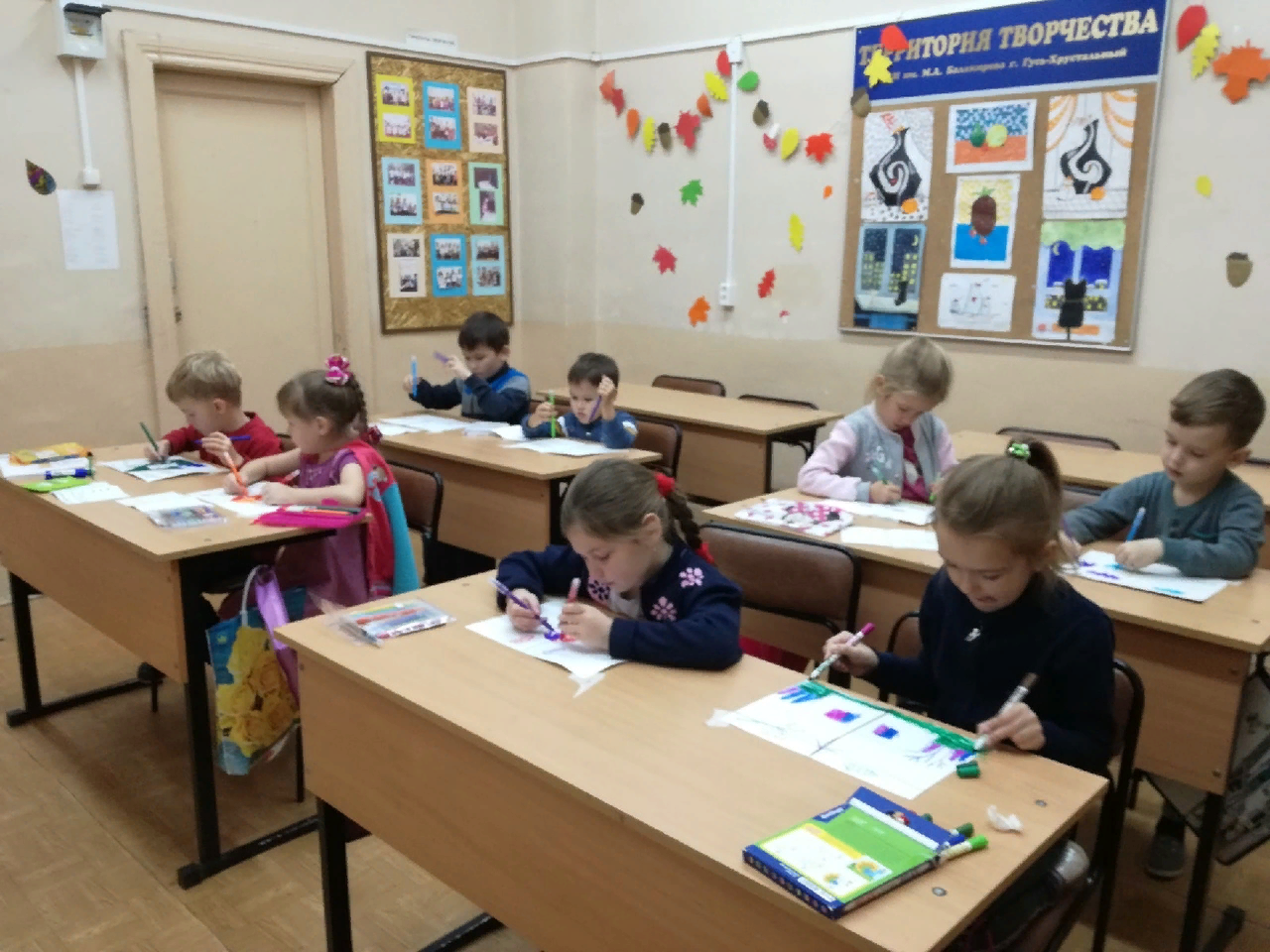 Дошкольники  с интересом  и усердием постигают мир искусства .На уроках царит особая творческая атмосфера.
Участие в городских мероприятиях
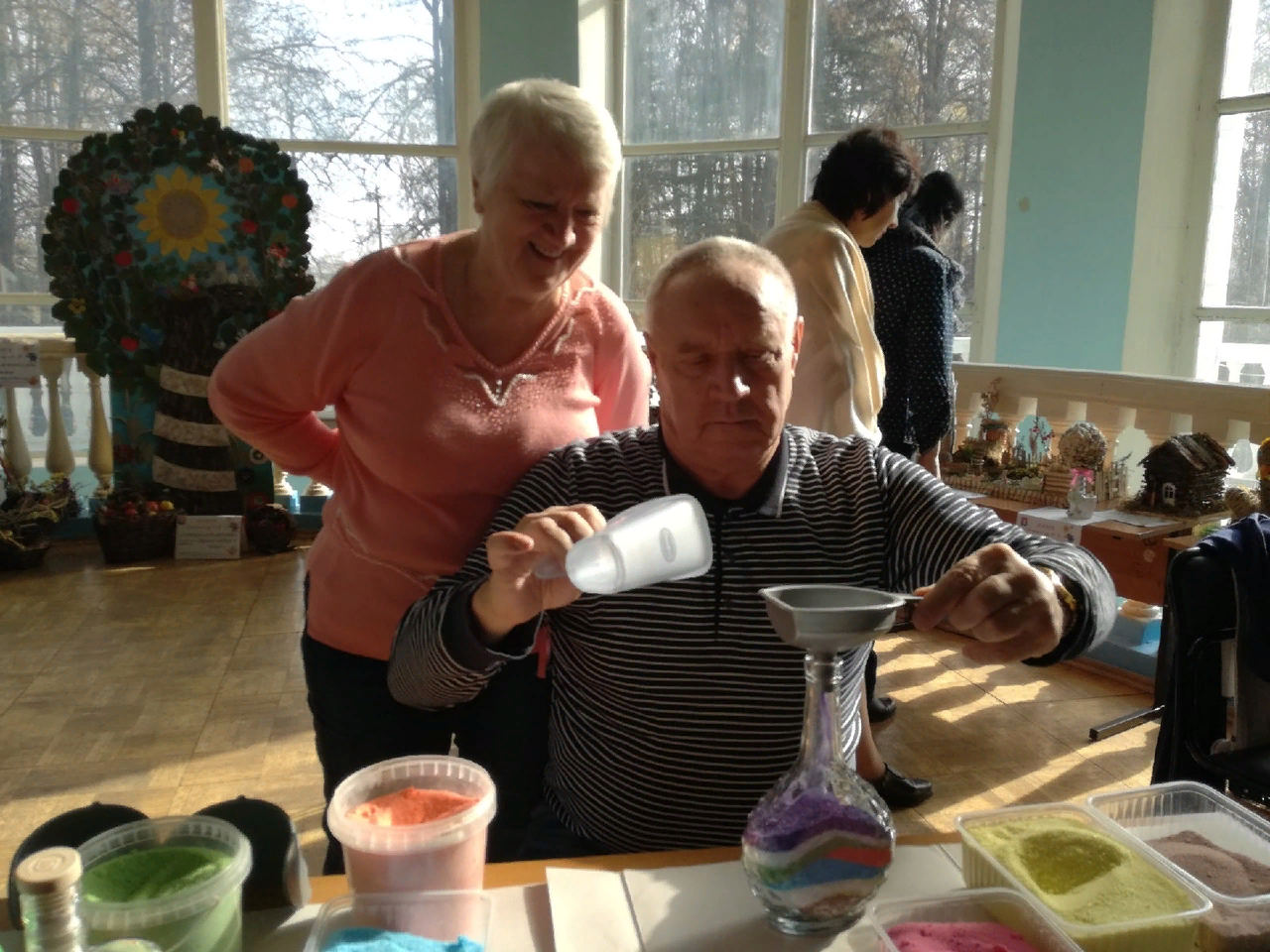 Для пожилых людей проводились мастер-классы по прикладному творчеству. Декорирование сосуда цветной солью принесло массу положительных эмоций .
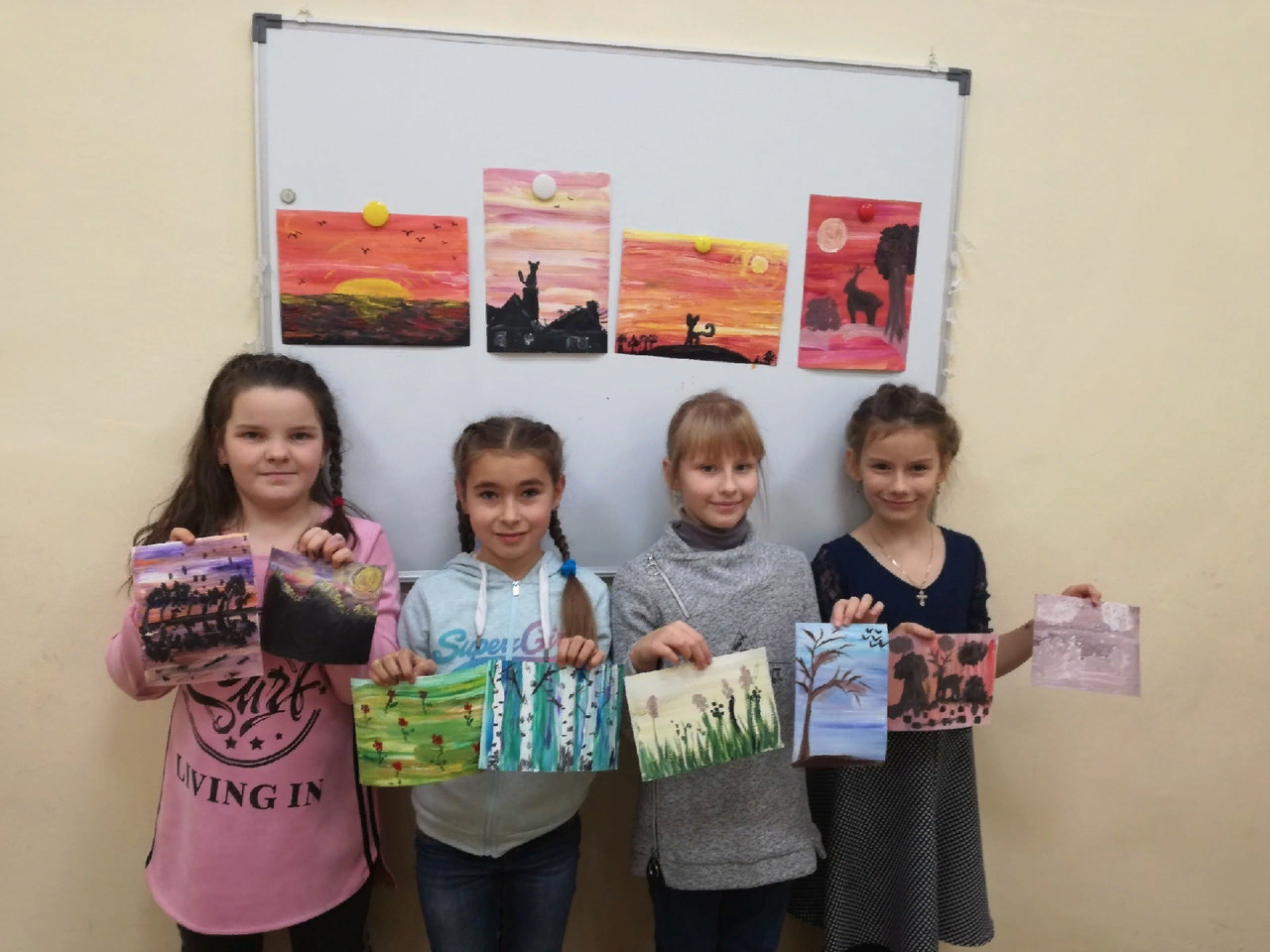 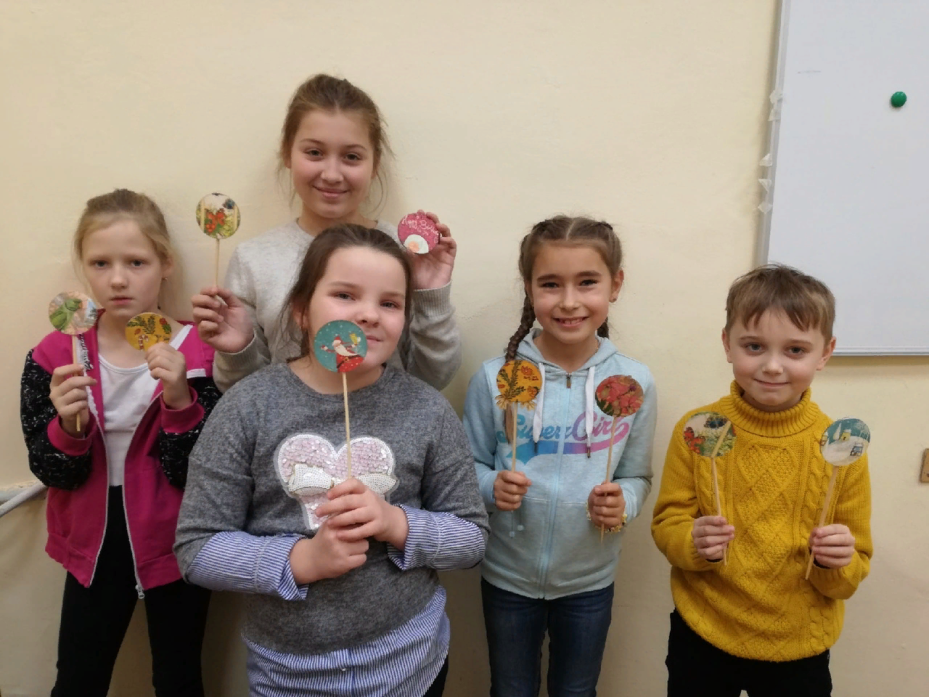 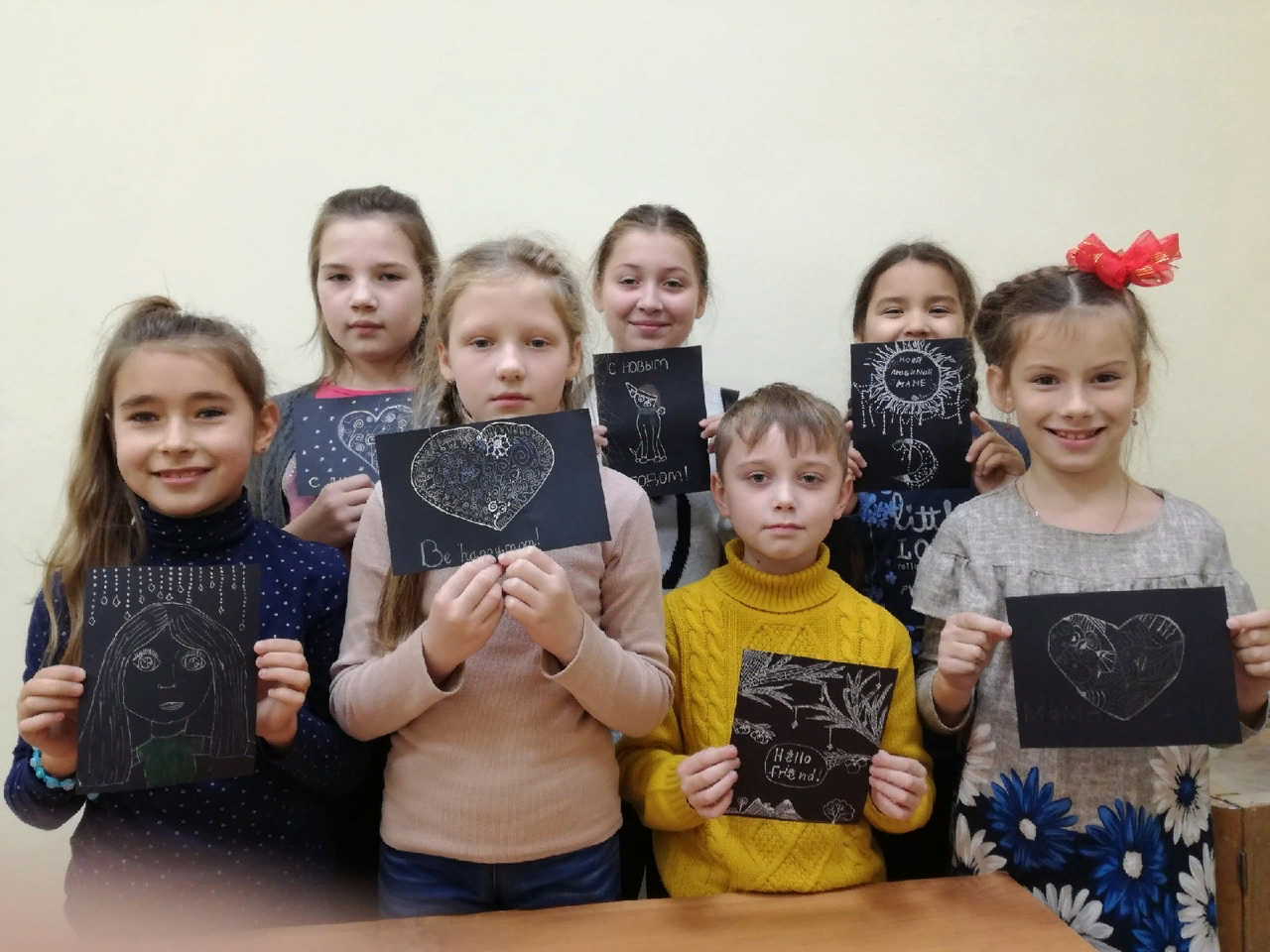 --В осенние каникулы были проведены  5-дневные творческие мастер-классы для всех желающих.
Ученье- свет
Преподаватели тоже учатся. Наша профессия    обязывает шагать в ногу со временем. Мы постоянно повышаем свою квалификацию. Учиться новому всегда интересно и полезно. Очные и заочные курсы, обмен опытом с педагогами других регионов  приносят свои плоды. В январе 2020 года мне присвоена   высшая квалификационная категория.
«Звездный дождь»
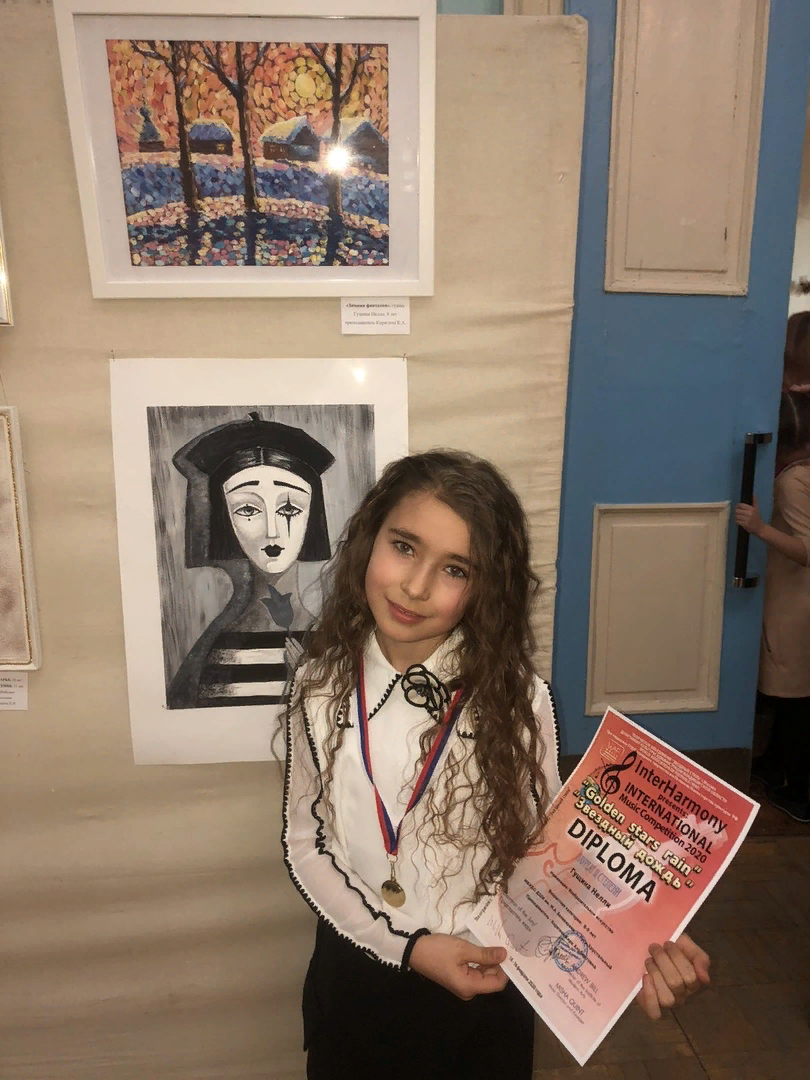 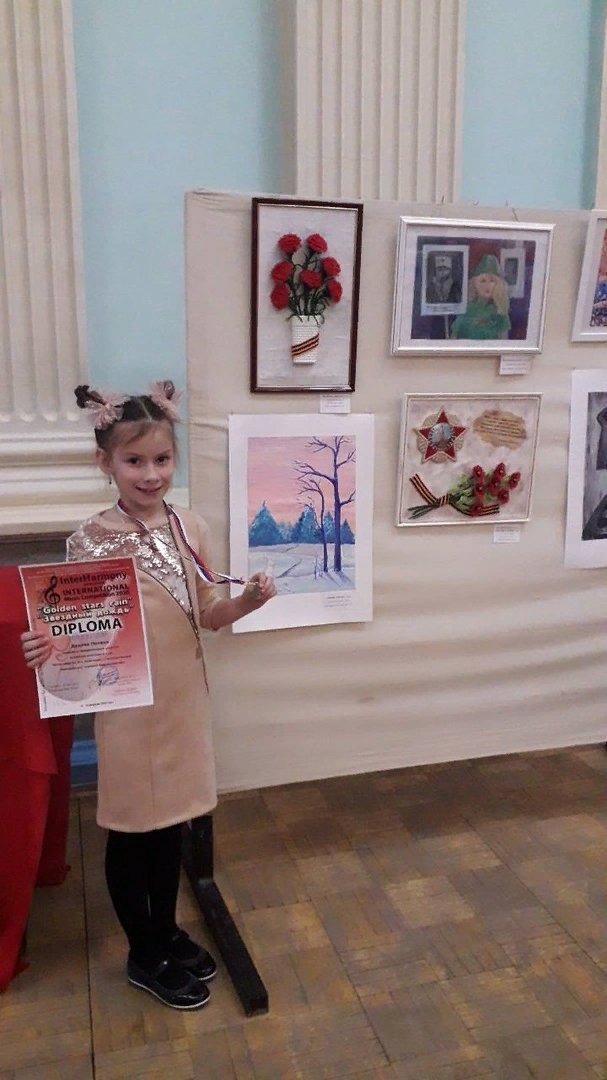 Дипломанты международного конкурса -Дудова Полина и Гущина Нелли
К 75-летию Победы
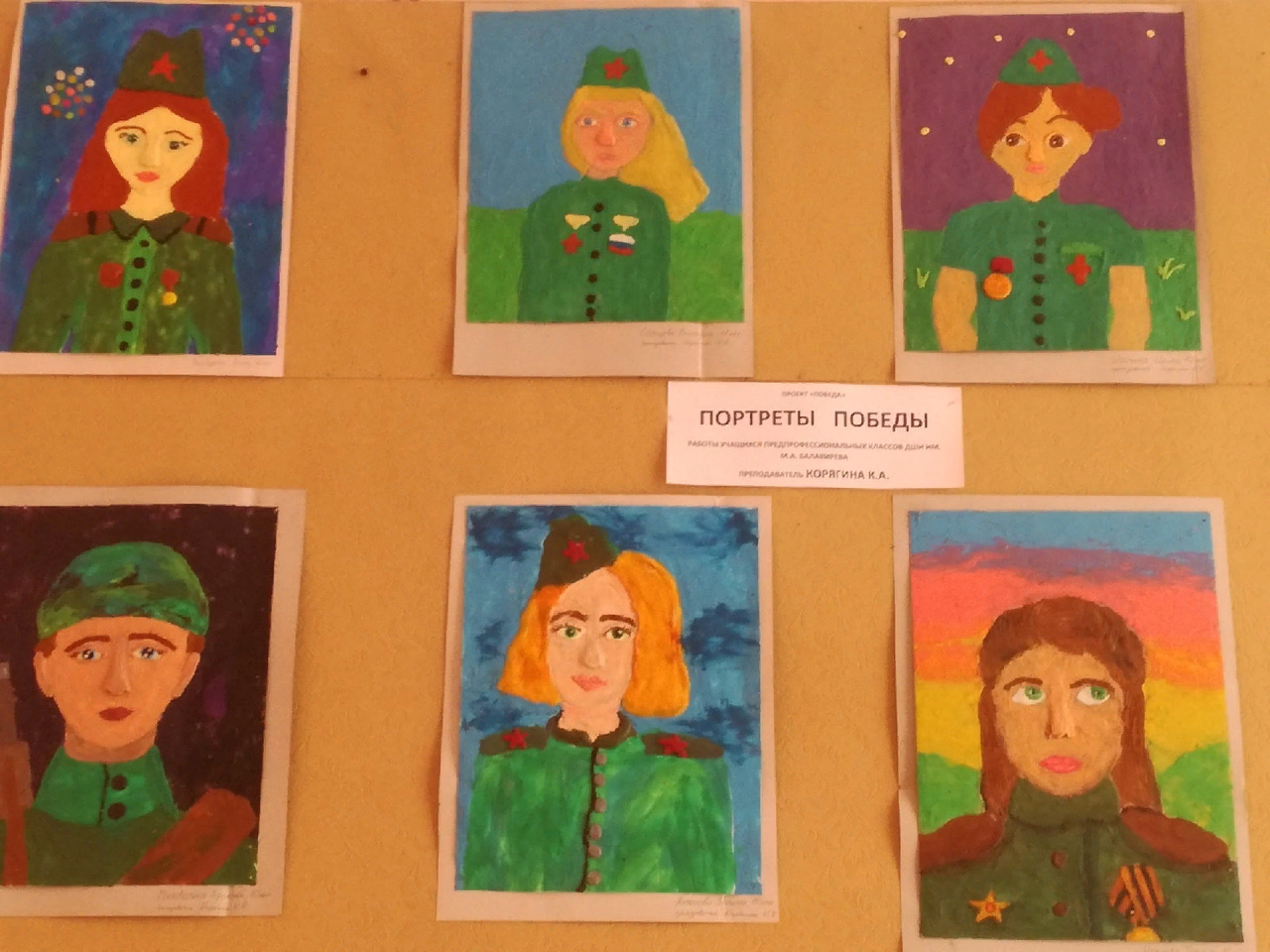 Учащиеся 3 класса в этом году выполнили итоговую работу в технике « пластилиновая живопись»  по теме: «Портреты Победы».
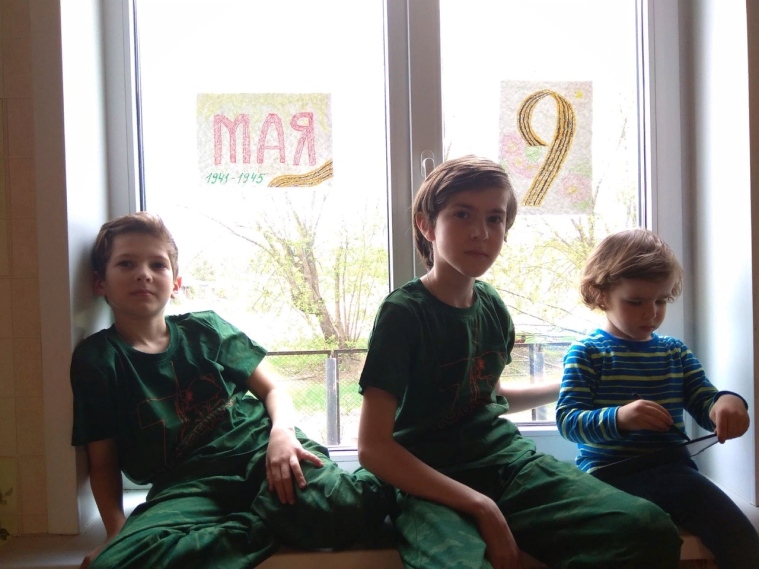 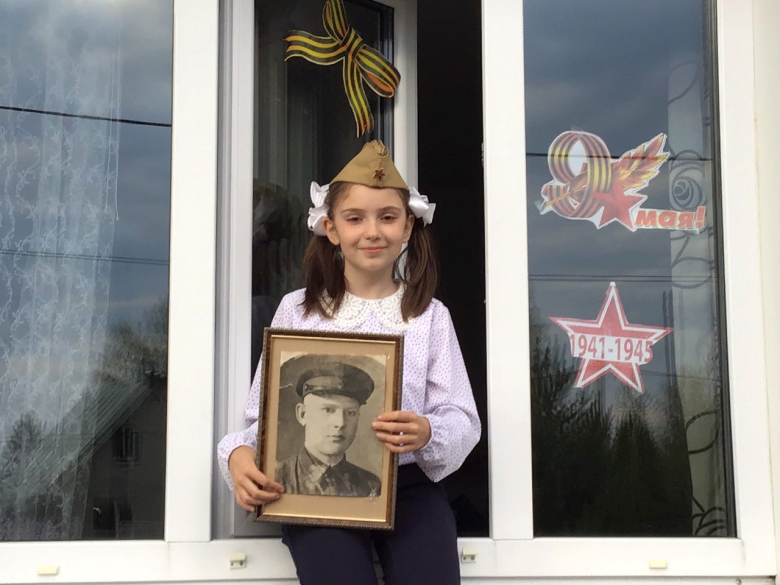 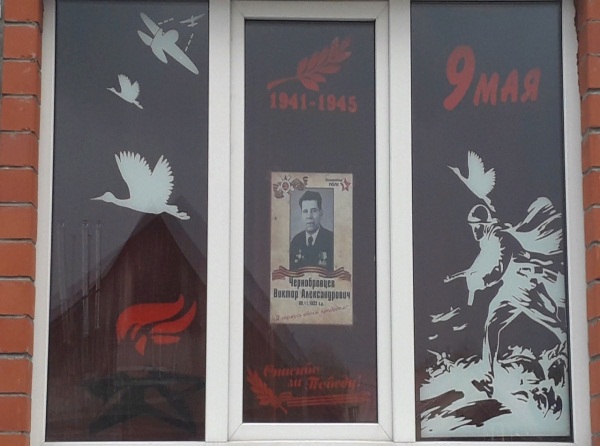 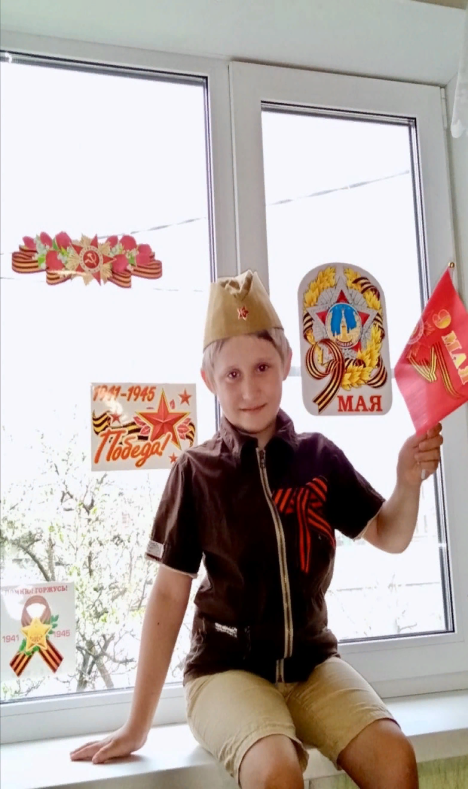 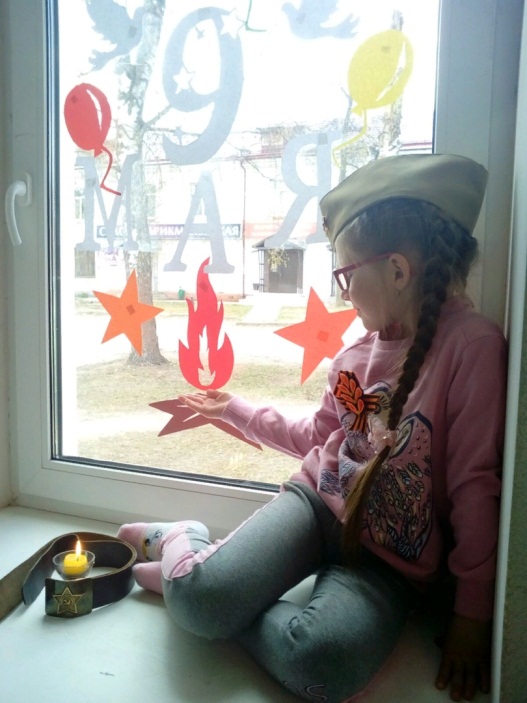 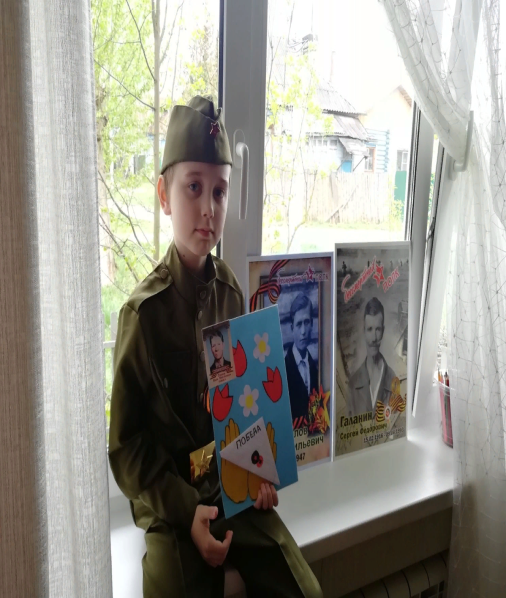 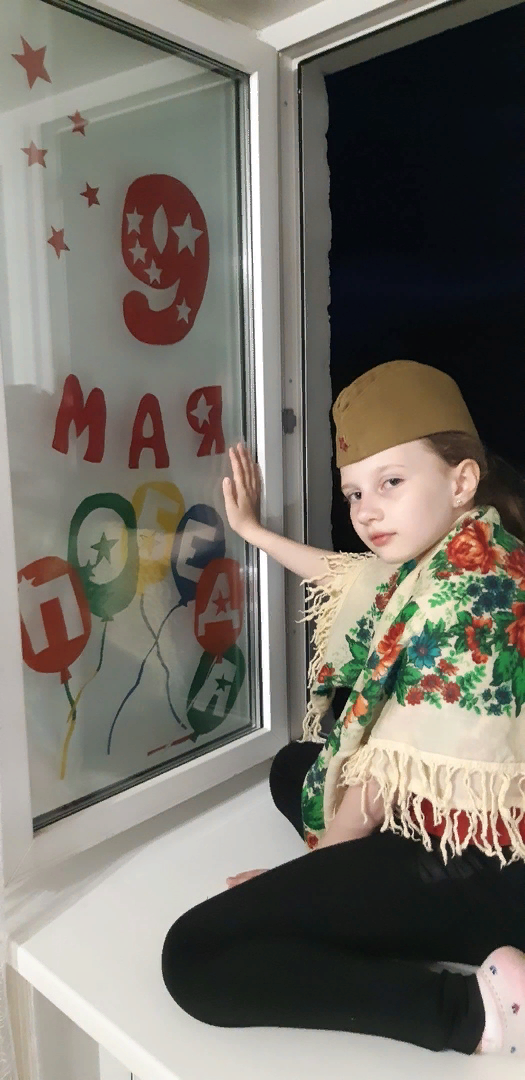 Участие в акции «Окна Победы»
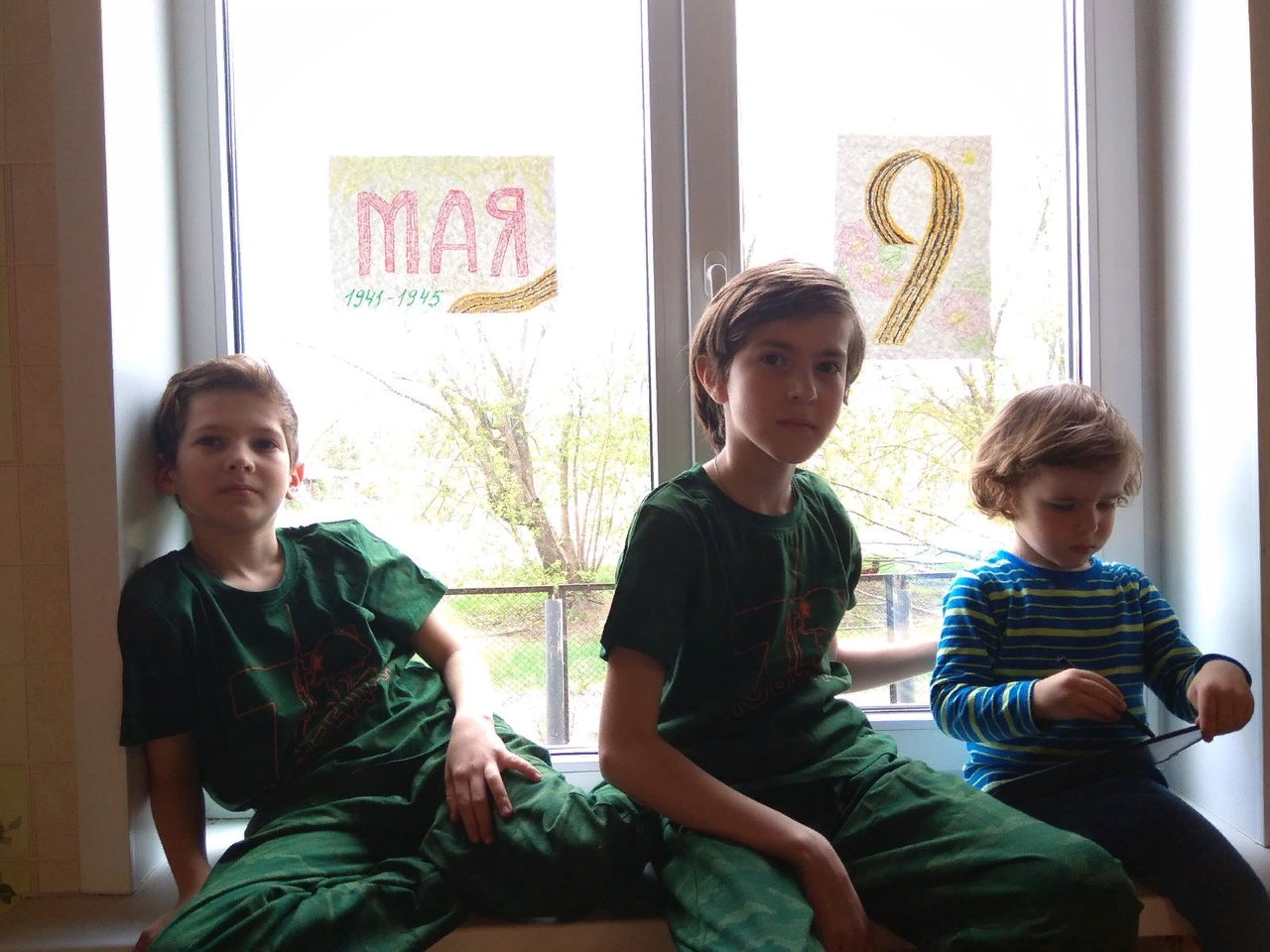 Дистанционное обучение
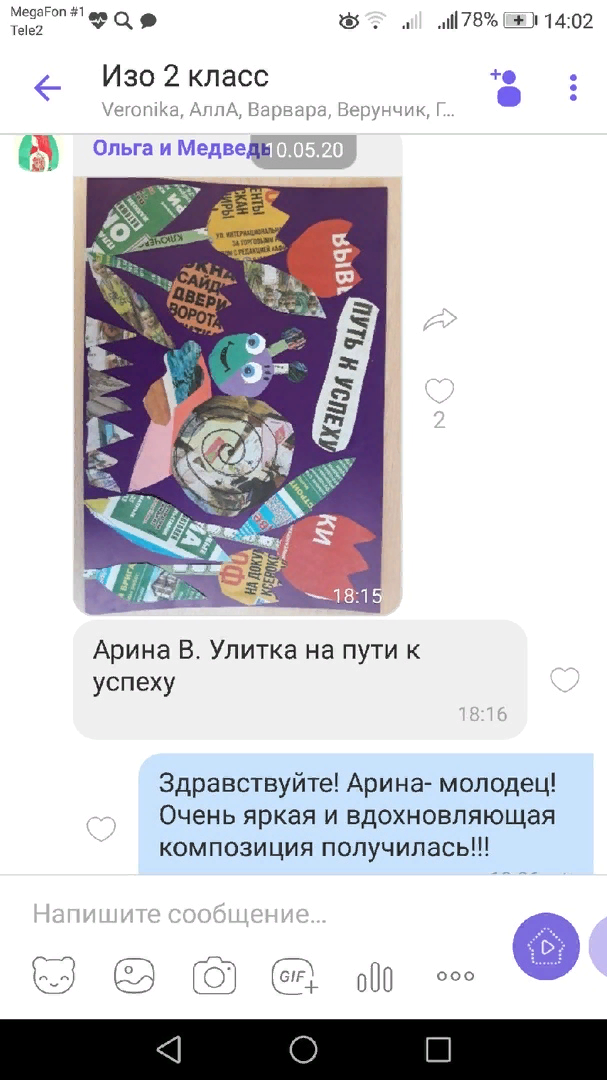 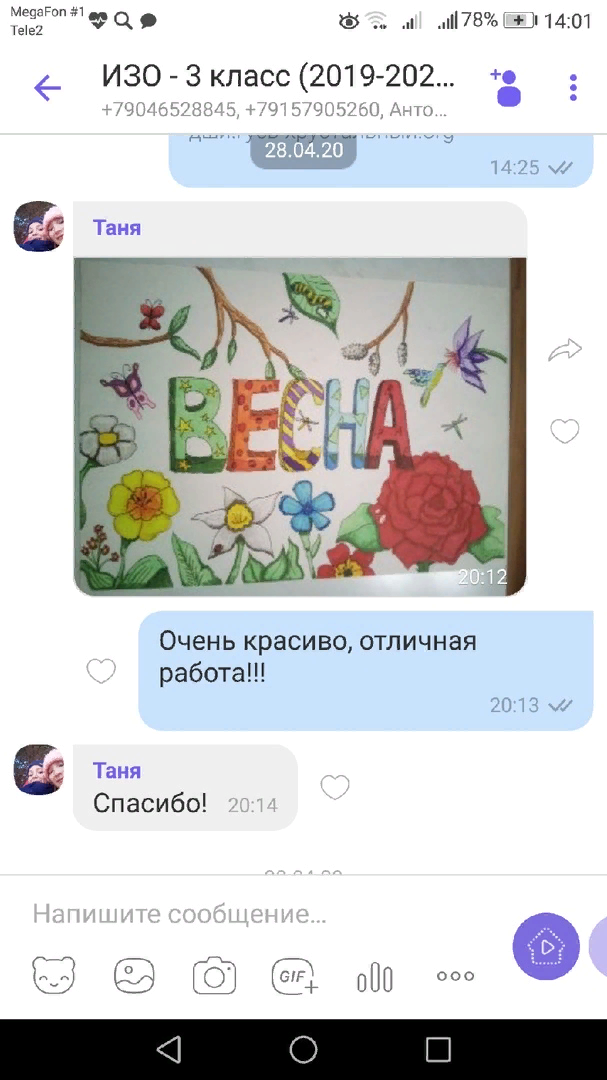 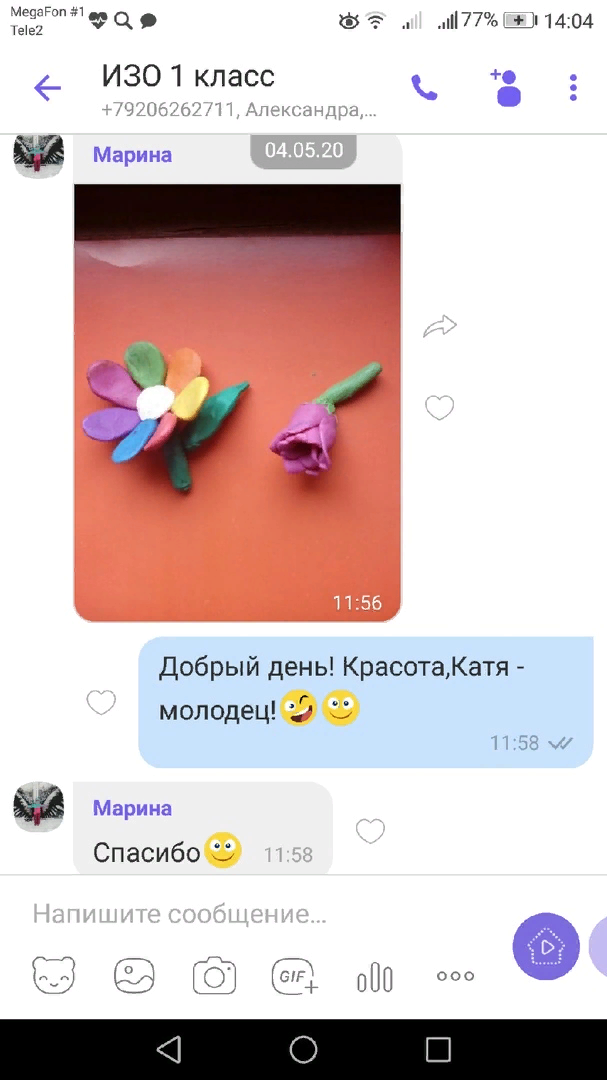 Наш  учебный процесс в условиях пандемии
С нами мир ярче!
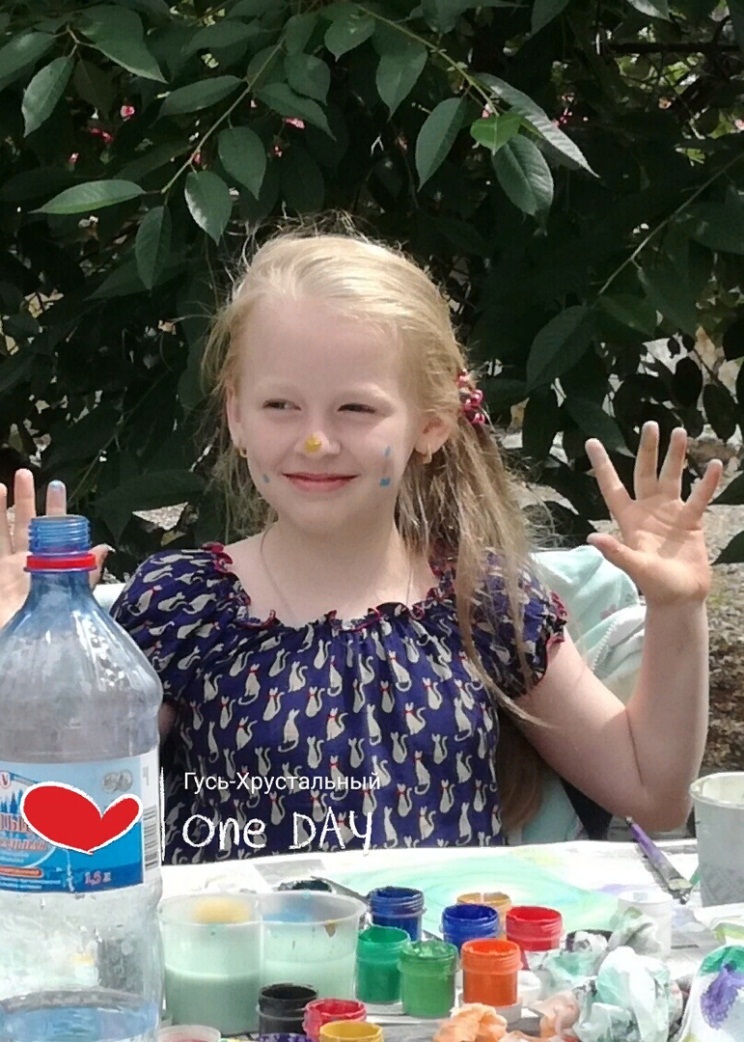 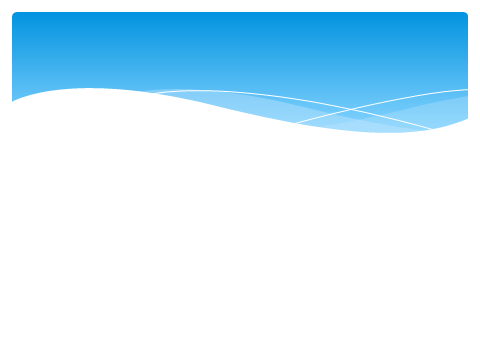 Добро пожаловать  в детскую школу искусств.